静岡市農業振興計画見直し（案）への意見を募集します！
静岡市の農業が「地域経済を支える産業」となるとともに、「市民が豊かな生活を享受できるまち」を目指すことを目標に、静岡市農業振興計画を策定しています。計画を改訂するにあたり、計画案について、市民の皆さんからご意見やご提案を募集します。
１．意見募集期間
　　令和５年１月１３日（金）から令和５年２月１３日（月）
２．意見募集対象者
　　静岡市内に在住または通勤・通学する人、市内の法人・団体どなたでも可
３．資料
　（１）意見募集案内兼応募用紙　（２）第２次静岡市農業振興計画　概要
４．配布場所及び内容閲覧可能なＷＥＢページ
　（１）静岡市経済局農林水産部　農業政策課（静岡市役所清水庁舎　６階）
　（２）各区市政情報コーナー（葵区役所１階・駿河区役所３階・清水区役所４階／地域総務課内）
　（３）静岡市ホームページ〔https://www.city.shizuoka.lg.jp/000_006748_00002.html〕
５．意見提出方法
　　募集期間内に、下記のいずれかの方法でご提出ください
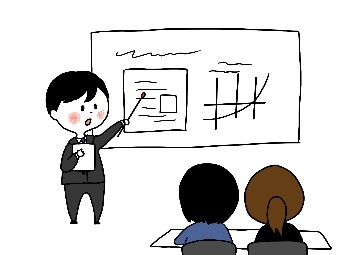 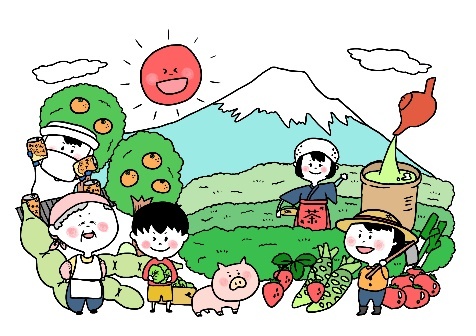 ※個人情報保護の観点から、電子メールでのご提出は受付しておりません
６．ご意見を提出される際の注意事項
　
（１）住所と氏名は必ずご記入ください。
　　（意見の提出に際して、「静岡市市民参画の推進に関する条例施行規則」第５条第４項において、
　　　個人の場合は住所及び氏名、法人その他の団体の場合は、名称、所在地及び代表者の氏名を明ら
　　　かにすることとされています。ご協力をお願いいたします。）
（２）個人情報については、厳正に管理を行い、「静岡市市民参画の推進に関する条例」に基づく
　　　パブリックコメントの目的以外では使用いたしません。
（３）いただいたご意見は第２次静岡市農業振興計画の参考とさせていただきます。また、個人が特定
　　　できないよう編集した上で、意見の要旨を市ホームページ等で公開させていただく場合があり
　　　ますので、ご了承ください。
（４）意見欄に「別紙のとおり」としていただき、別紙を添えて提出していただくことも可能です。
お問い合わせ
　静岡市経済局農林水産部
　農業政策課　総務係
　電話番号：０５４－３５４－２１９０
電子申請は
左の二次元コードが利用できるのじゃ！
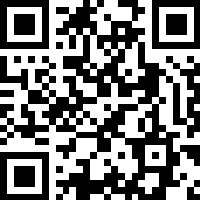 静岡市農業振興計画見直し（案）に関する意見応募用紙
本計画の案について、ぜひ市民の皆さんのご意見をお聞かせください。